05.04.2024 г.
 «Разноцветные ладошки».  Работа с пластилином.

   Здравствуйте, ребята. Сегодня 5 апреля. Начинаем            дистанционное занятие школы будущего первоклассника. Я  желаю всем хорошего настроения!
                        Я держу в ладошках солнце!
                        Я дарю его друзьям!
                        Улыбнитесь - это ж просто!
                        Лучик солнца – это вам!
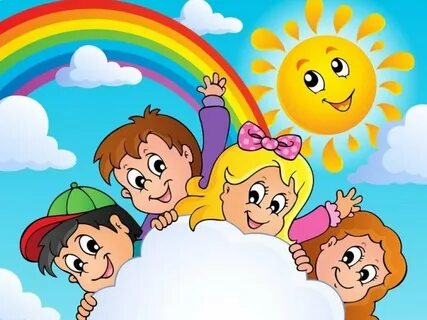 Ребята, послушайте стихотворение или прочитайте его самостоятельно. 
                                 Помидоры, лук, морковь
                                 Принесли нам с грядки,
                                 Огурцы и баклажаны
                                 Кушайте, ребятки!
Что принесли с грядки?
Как одним словом можно назвать эти предметы?
А для чего мы должны употреблять в пищу овощи?
                                  Чтоб здоровым, сильным быть,
                                   Надо овощи любить
                                   Все, без исключения,
                                   В этом нет сомнения!
Сегодня на занятии мы будем лепить овощи из пластилина.
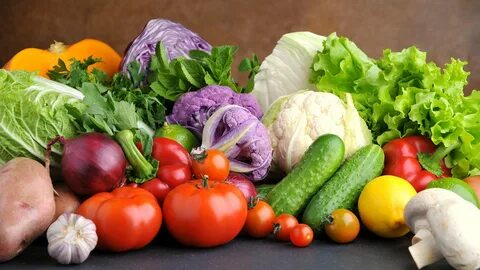 А сейчас отгадайте загадки и вы узнаете, какие овощи мы будем  лепить из пластилина.
                                      
                                                 ЗАГАДКИ
Корешок оранжевый                                      Если его ты нарезаешь,
Под землей сидит,                                           Сразу слезы ты пускаешь.                               
Кладезь витаминов                                          Говорят, от всех недуг,
Он в себе хранит,                                            Вырос в огороде …
Помогает деткам
Здоровее стать.
Что это за овощ,
Можете сказать?

Круглый, сочный, ароматный
Он хорош на сок томатный.
Красный, словно светофор
Это овощ …
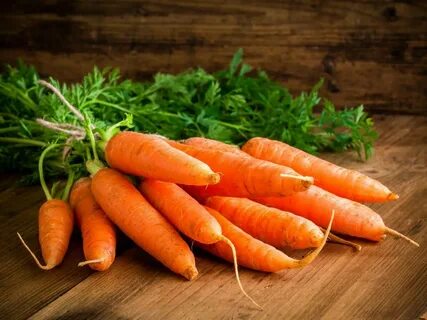 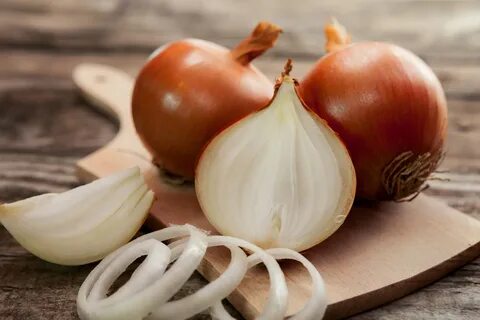 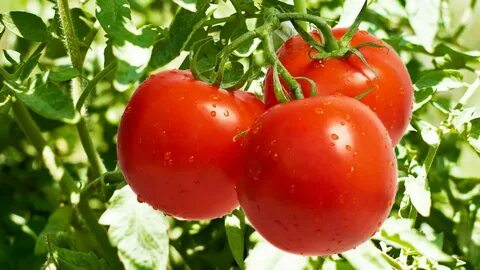 ЗАГАДКИ
Эти крепкие ребятки                                    Как слива темна,
 В листьях прячутся на  грядке.                    Как репа кругла,                 
 Лежебоки – близнецы                                    На грядке силу копила –
 Зеленеют …                                                     К хозяйке в борщ угодила.
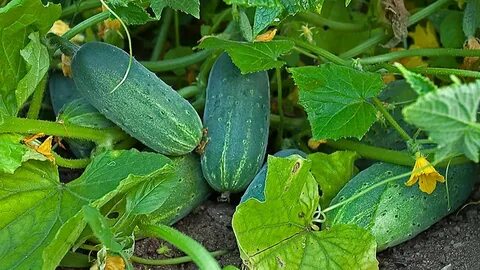 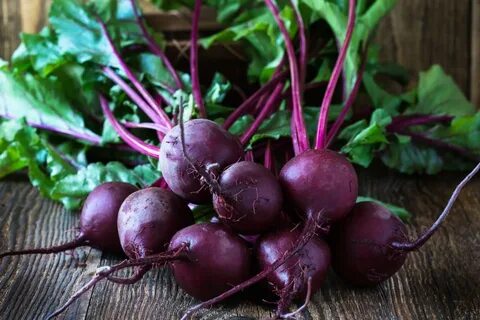 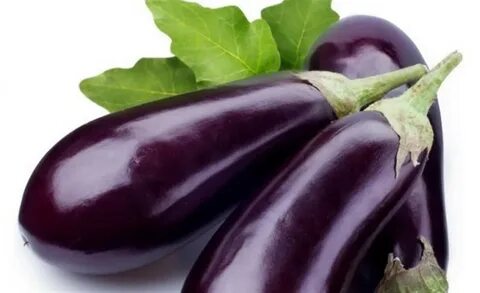 В мире моды овощной
  Каждый блещет красотой.
  Фиолетовый кафтан
   Надевает …
Вспомним основные правила лепки:
Подготовьте рабочее место и разомните 
   пластилин, чтобы он стал послушным.
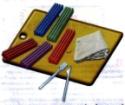 2.Изготовление поделки начните с лепки 
самой крупной части, затем лепите мелкие.
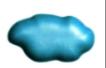 3. Для присоединения мелких элементов
    воспользуйтесь стекой.
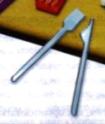 4. Крупные элементы надо плотно прижимать 
друг к другу и замазывать место скрепления.
5. По окончании работы нужно убрать рабочее
 место, вымыть руки и вытереть их полотенцем.
Основные приёмы лепки:
Разминание
В руки я комок возьму,
Хорошо его помну,
Чтоб он тёплым, мягким стал,
Но к рукам не прилипал.
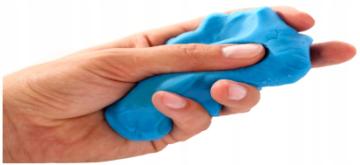 Раскатывние
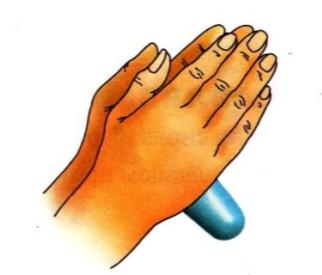 Шарик в руки я возьму
И раскатывать начну-
Вот и столбик получился,
Столбик в жгутик
Превратился.
Сплющивание
Чтобы с ней случилось что-то,
Сплющить мне её охота.
Ну и что же получилось?
Она в блинчик превратилась.
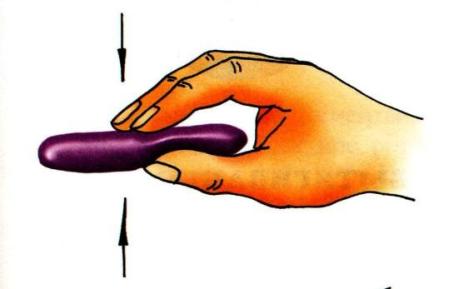 Вытягивание
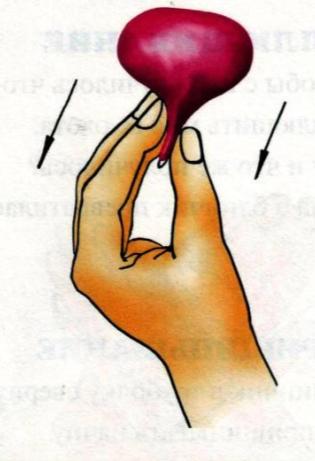 Я кусочек прищипну
И вытягивать начну.
Хвостик длинный получился,
Шарик в репку превратился.
Разминание
Основные приемы лепки:
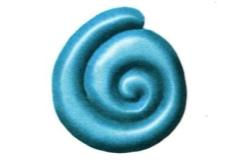 Вдавливание
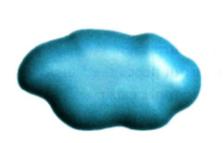 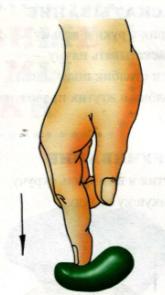 Скручивание
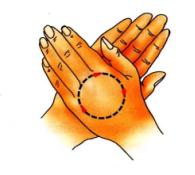 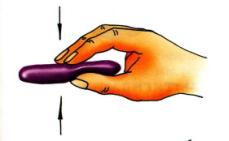 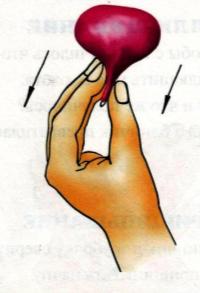 Скатывание
Сплющивание
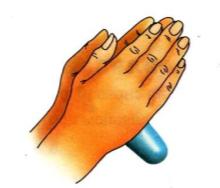 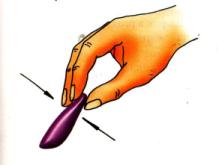 Вытягивание
Раскатывание
Прищипывание
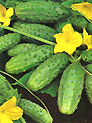 Огурец
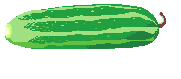 1.Скатайте столбик.
2.Закруглите с одной стороны.
3.С другой стороны слегка заострите и сгладьте.
4.Сделайте стекой отверстие 
   и вставьте черенок, примажьте.
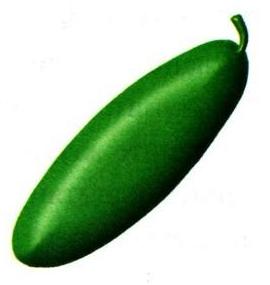 Помидор
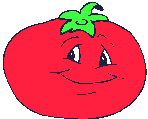 Скатайте шар и слегка прижмите с двух сторон,
    придав ему форму плода.
2. Слепите черенок из жгутика.
3. Слепите чашелистик из жгутиков: 
    раскатайте два жгутика, расплющите и наложите
    крест-накрест.
4. Сделайте углубление в центре помидора,
   с помощью стеки вставьте в это отверстие
   чашелистик и черенок, примажьте.
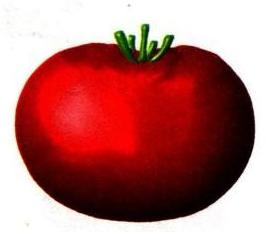 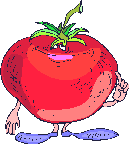 Баклажан
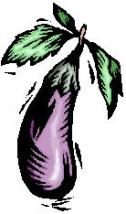 Сделайте толстый столбик.
Закруглите с двух сторон.
С одной стороны немного заузьте.
Вылепите лепёшку, 
    придайте ей прищипыванием
    форму чашелистика 
    и прилепите к зауженной части.
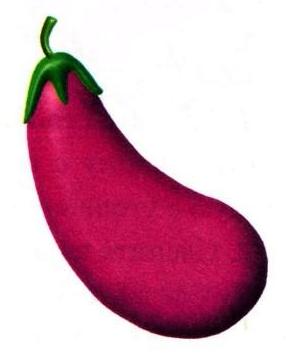 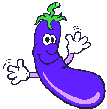 Луковица
Слепите шарик.
Вытяните с одной стороны.
Слепите жгутики-пёрышки лука и прилепите 
    к вытянутой части, предварительно
    сделав в ней отверстие стекой.
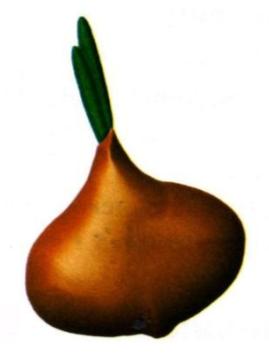 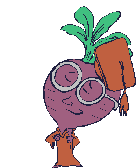 Свёкла
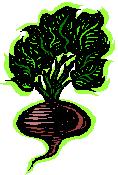 Скатайте шарик.
Вытяните хвостик.
Слепите листья: скатайте столбики,
    расплющите их, заострите.
4. Продавите в свекле сверху отверстие стекой,
    вставьте листья и примажьте.
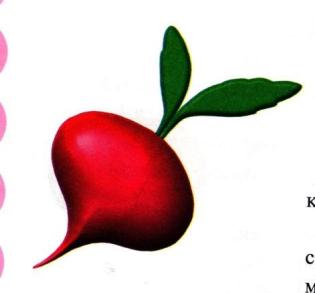 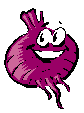 Морковь
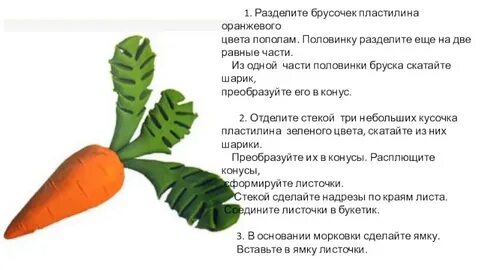 Овощи из пластилина
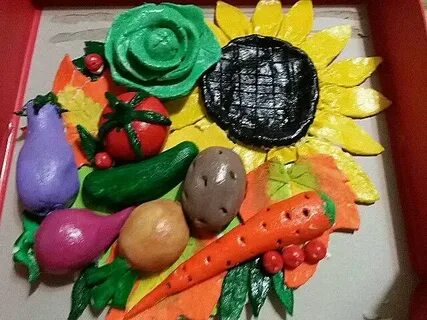 Молодцы, ребята!
          Вы – умные!
          Вы – внимательные!
          Вы – старательные!
          У вас все получилось!
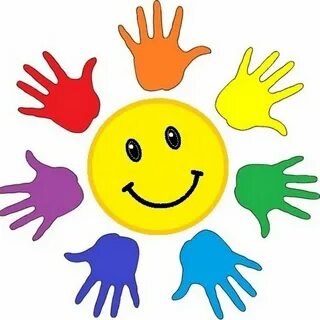